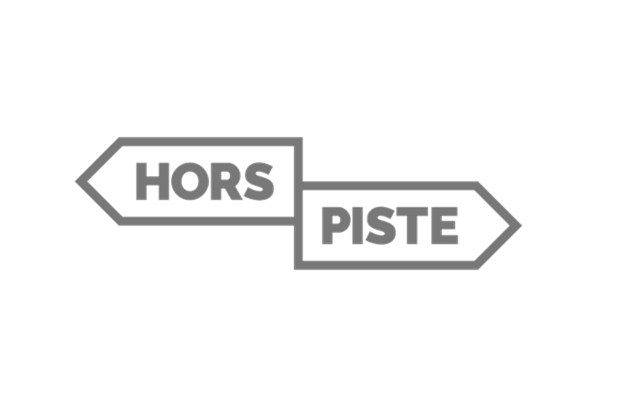 RETROUVER LE « NORD » 
GRÂCE À LA BOUSSOLE INTÉRIEURE
 


-Partie 1-
«Je porte un regard plus conscient sur mon mode de vie, 
grâce à ma capacité à m’observer »
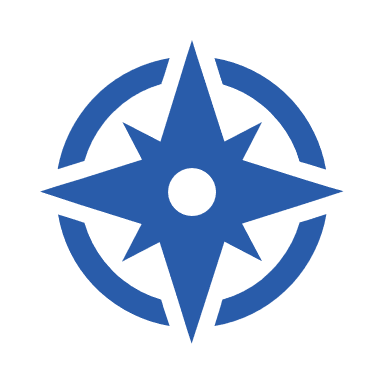 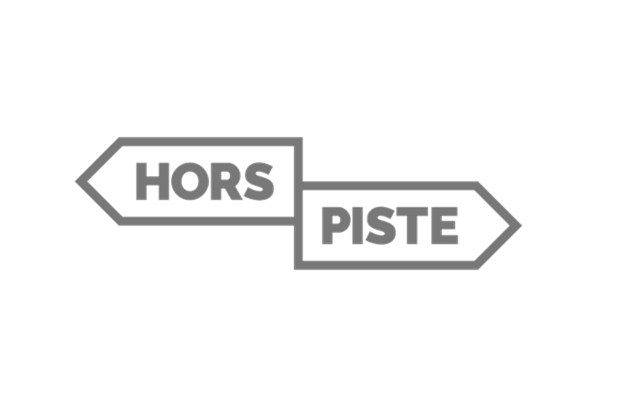 À la fin de l’atelier, vous serez en mesure de…
Mieux vous connaître et vous observer
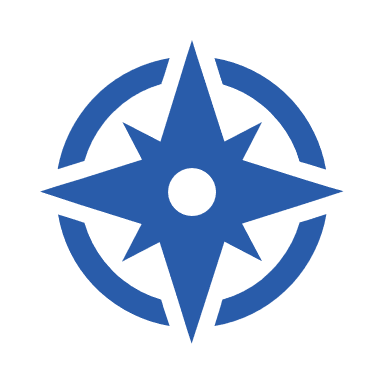 Prendre conscience de votre mode de vie
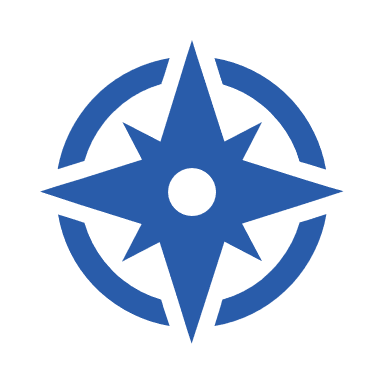 Mieux comprendre les stratégies d’évitement et leurs effets sur votre mode de vie
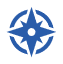 Identifier des stratégies ou habitudes de vie aidantes qui contribuent à votre bien-être
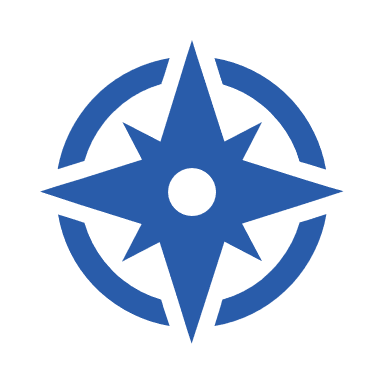 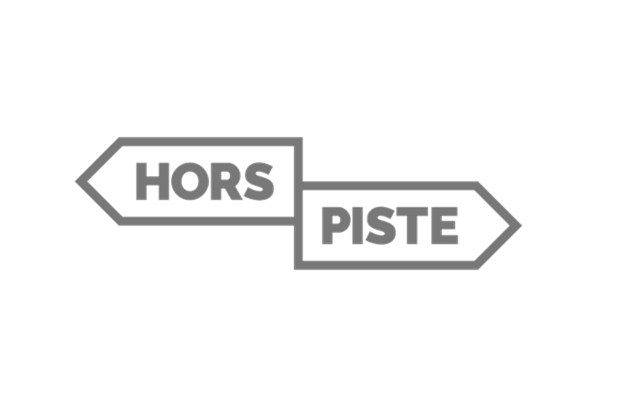 Les habitudes de vie, vous connaissez?
Comportements, actions, moyens
Adoptés de manière répétée et à long terme
Composent notre mode de vie
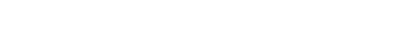 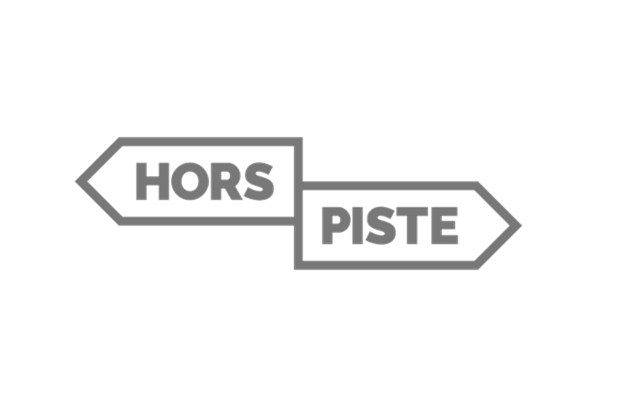 Les 5 principales habitudesde vie
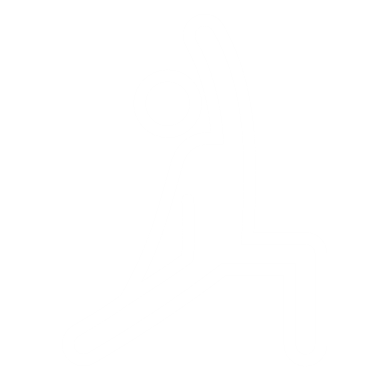 Activité physique
Utilisation des technologies et des outils numériques
Alimentation
Sommeil
Consommation d’alcool, de cannabis et d’autres drogues
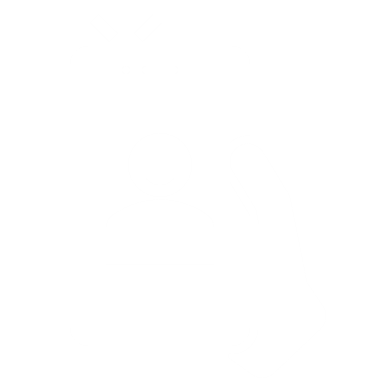 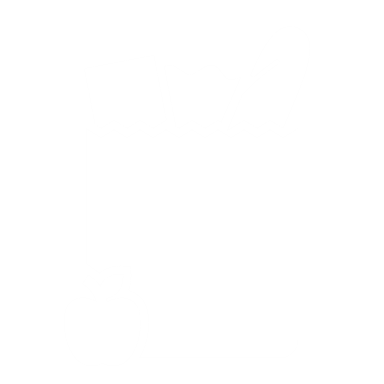 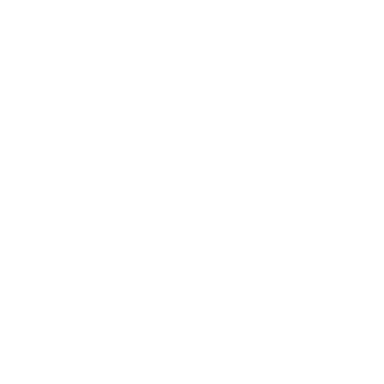 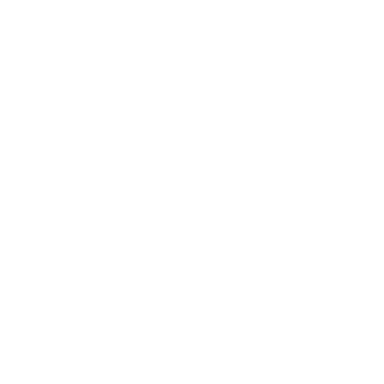 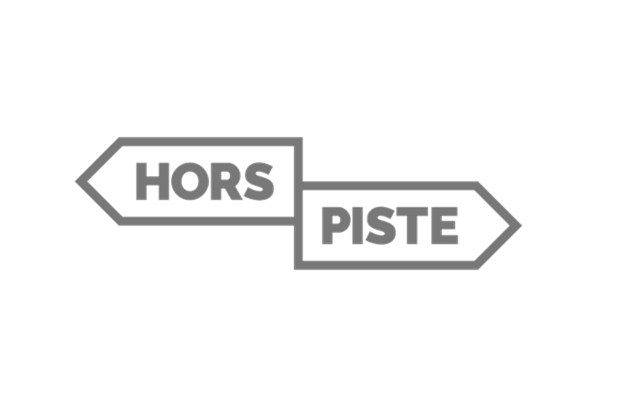 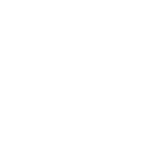 Activité physique
En quoi l’activité physique est-elle bénéfique pour la santé mentale? 

Comment pouvons-nous  augmenter notre activité physique dans nos habitudes de vie?
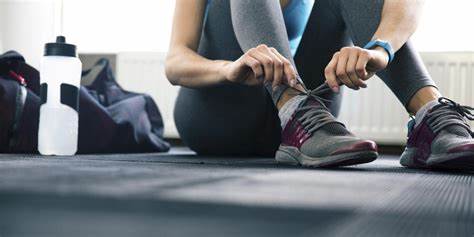 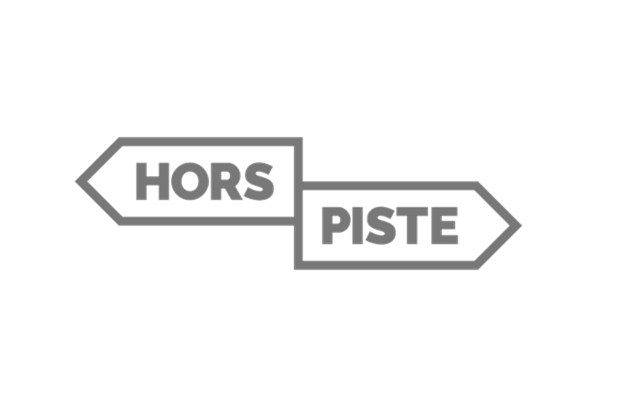 Utilisation des technologies et des outils numériques
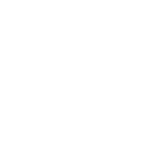 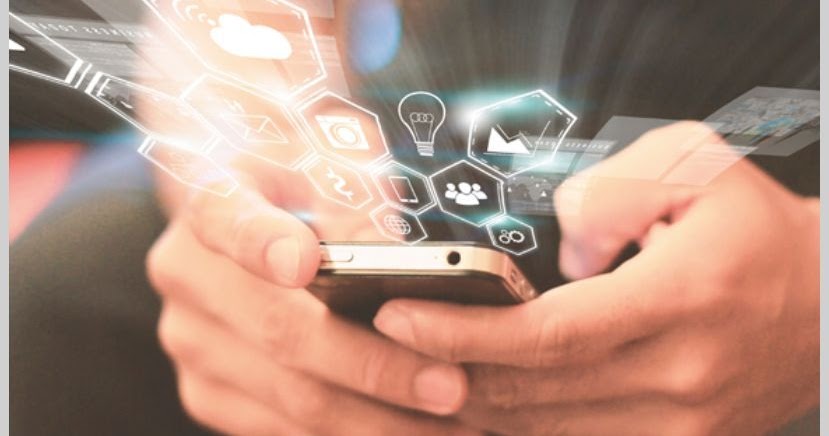 À votre avis, comment l’utilisation des technologies et outils numériques peuvent être profitables et nuisibles aux habitudes de vie? 

Quels moyens pouvons-nous utiliser pour s’aider à en avoir une saine utilisation?
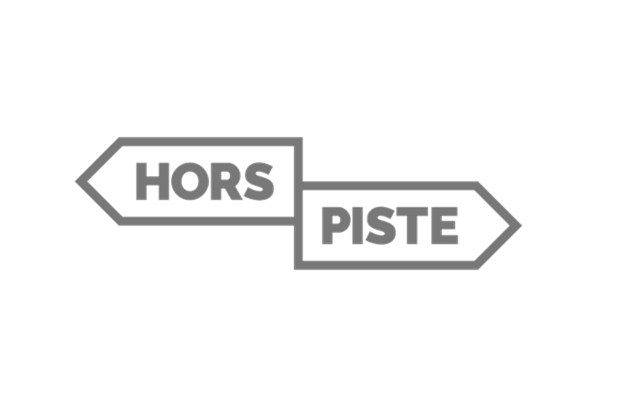 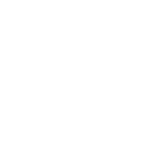 Alimentation
À votre avis, qu’est-ce qu’une saine alimentation?  

Quels seraient les moyens à se donner pour favoriser son alimentation?
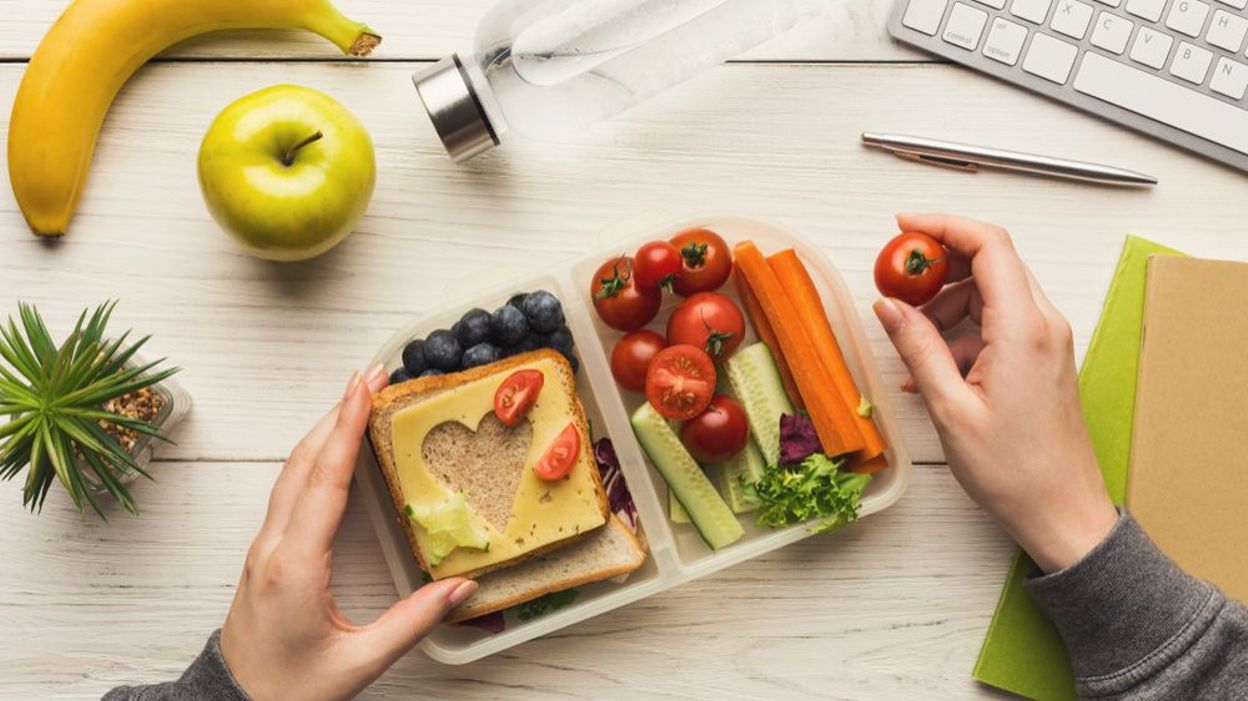 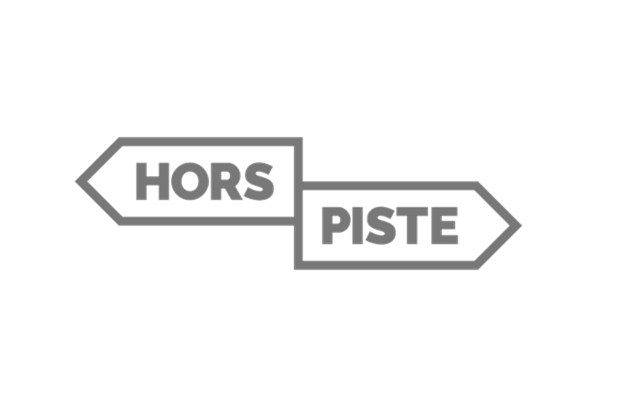 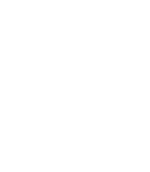 Sommeil
À votre avis, qu’est-ce qui nuit au sommeil? Qu’est-ce qui le favorise?
 
À votre avis, quels seraient les moyens à se donner pour favoriser son sommeil?
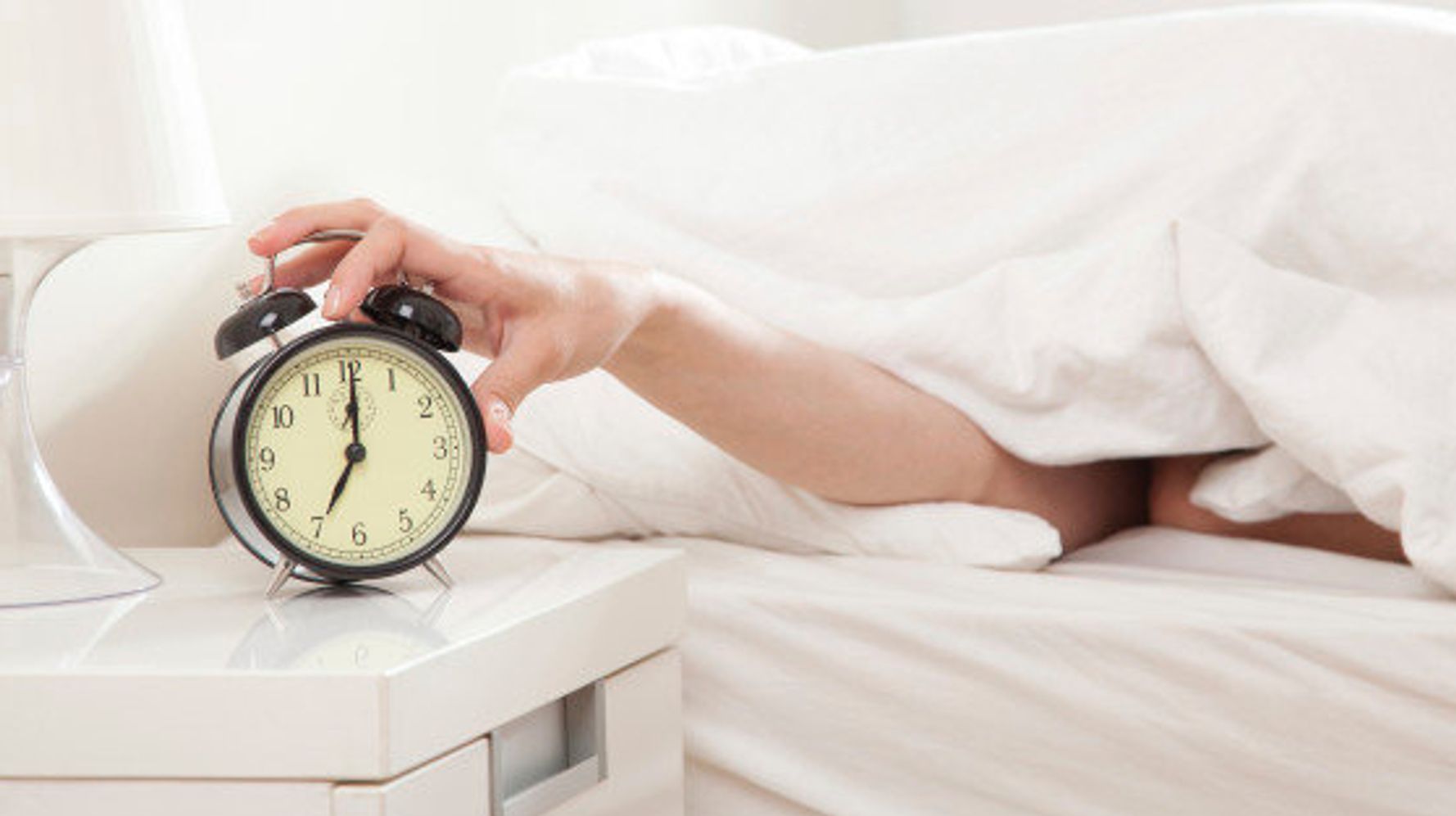 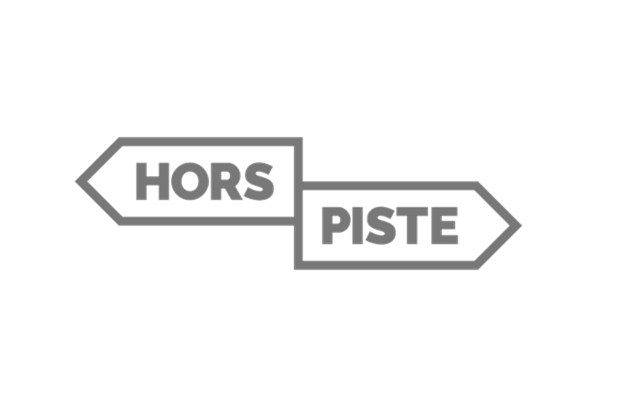 Consommation d’alcool, de cannabis et d’autres drogues
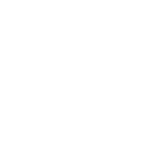 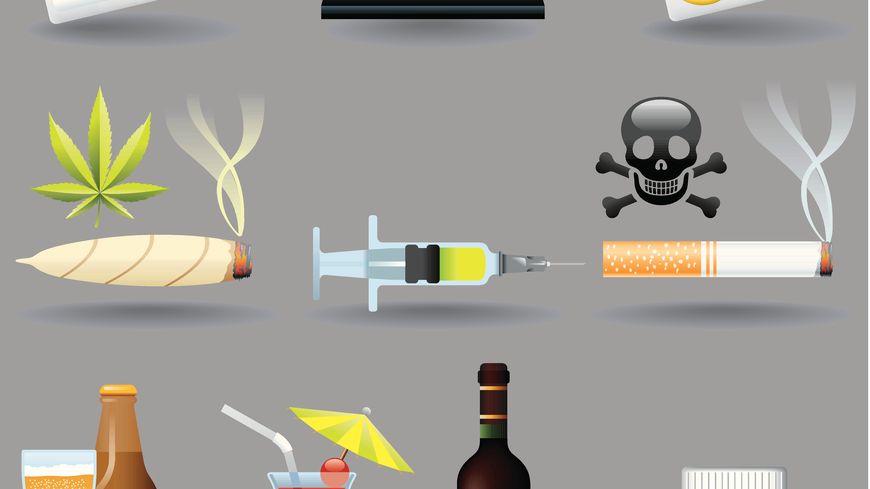 Quels sont les signes de dépendance à surveiller lors de consommation (la sienne ou celle de son entourage) ?  

Dans quels contextes devrions-nous nous abstenir de consommer?
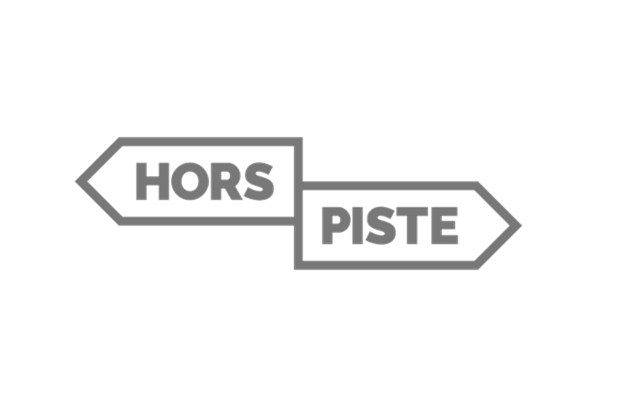 La question qui tue!!!
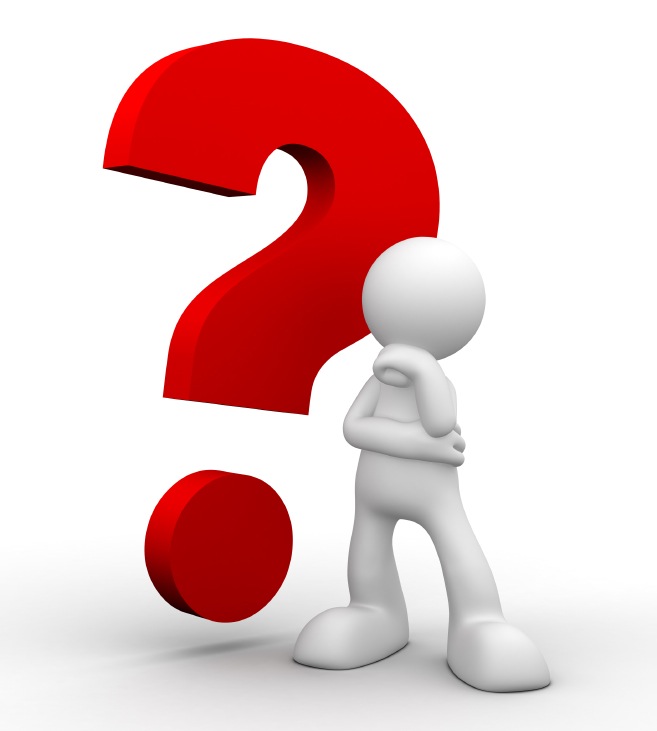 Pourquoi est-il difficile d’adopter en tout temps de saines habitudes de vie?
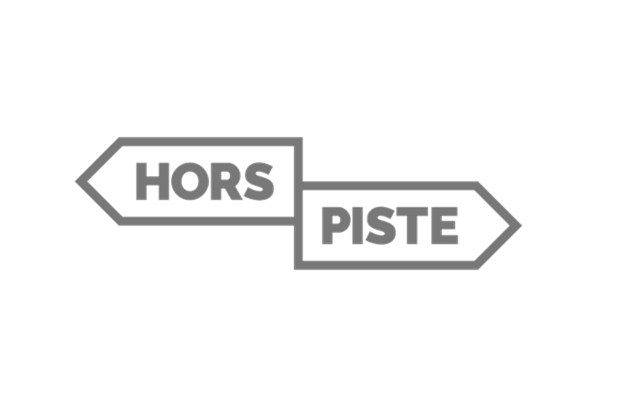 La boussole intérieure… capsule vidéo
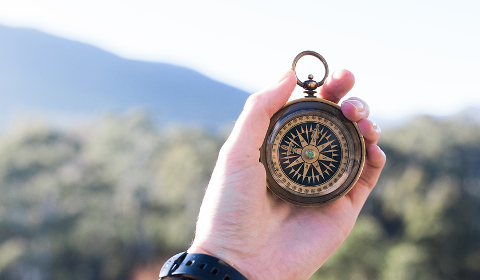 https://www.youtube.com/watch?v=3E6SeknOI9w
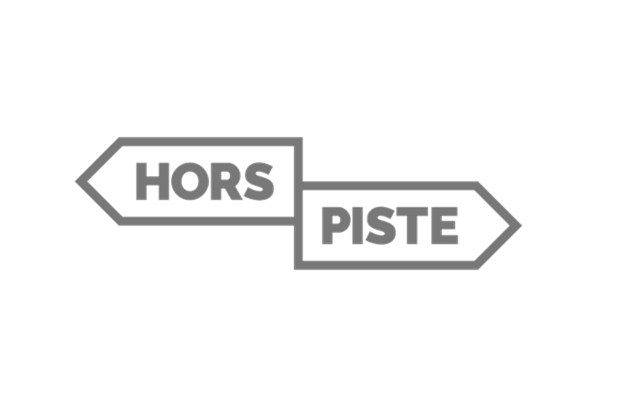 La situation d’Alex
Alex en est à sa 2e année dans son programme de formation. Sa réussite lui tient vraiment à cœur. Avec l’obtention de son diplôme, elle aspire à se trouver un bon emploi qui lui permettra de subvenir convenablement aux besoins de sa famille. Ses deux enfants, dont elle a la garde exclusive, sont la chose la plus importante à ses yeux. Elle désire être fière du modèle qu’elle leur offre. Ainsi, Alex s’investit avec beaucoup de sérieux dans ses études et sa vie familiale. Tout est bien organisé et planifié. 
Toutefois, la grande pression qu’Alex ressent intérieurement pour arriver à tout concilier commence à l’épuiser. Depuis le début de l’année, elle constate que son programme d’étude lui demande plus d’investissement qu’elle ne l’imaginait. Comme l’idée de ne pas performer à la hauteur de ses exigences est tout simplement inconcevable pour elle, Alex redouble de vigilance dans le perfectionnement de ses travaux. Elle pense souvent : « Il faut que j’améliore ceci… J’aurais dû mieux faire cela… Ce n’est pas encore assez bon ». Alex s’isole et étudie sans relâche en dehors de sa vie familiale, souvent jusqu’à très tard le soir, quand ses enfants sont couchés. Elle en oublie parfois de manger, de bouger, de dormir... Plus le temps passe, plus Alex se sent stressée, tendue et agitée par en dedans.
Ma boussole intérieure
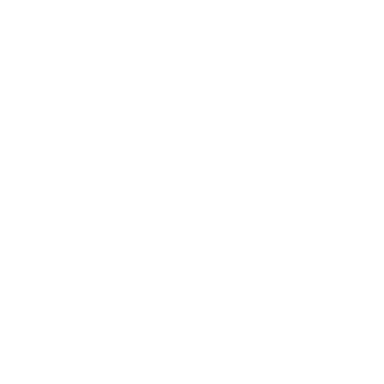 MONDE EXTERNE (observable)
Stratégies d’approche, comportements engagés, habitudes de vie aidantes
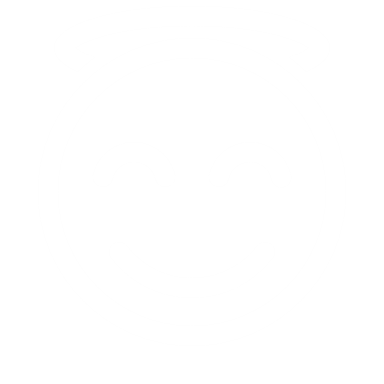 Stratégies d’évitement, comportements de lutte, 
habitudes de vie nuisibles
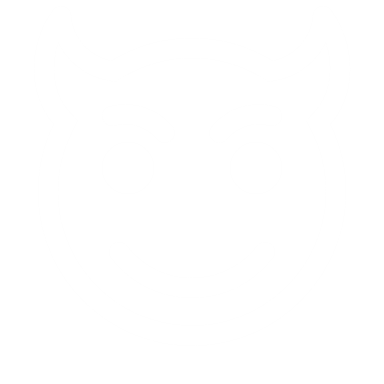 Investie avec beaucoup de sérieux dans ses études et sa vie familiale.
Tout est bien organisé et planifié
S’occupe de ses enfants
Présente en classe
Vigilance et perfectionnement dans ses travaux.
S’isole et étudie sans relâche jusqu’à très tard le soir. 
Oublie parfois de manger, de bouger, de dormir...
MOI BIENVEILLANT qui s’observe
S’éloigner…
S’approcher…
4
3
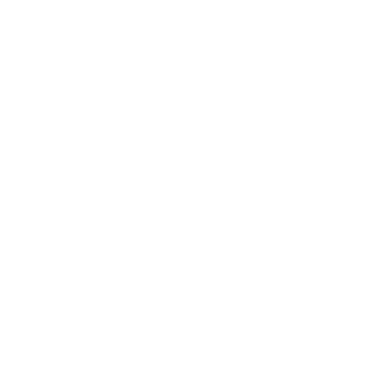 1
2
Ressens de la pression et de l’épuisement
Pensées rigides et exigences élevées :
	« Il faut que j’améliore ceci… » « J’aurais 	dû mieux faire cela… », « Ce n’est pas 	encore assez bon ».
Stressée, tendue et agitée par en dedans
La réussite dans ses études
Ses enfants
La fierté (être une personne modèle)
Se trouver un bon emploi 
Subvenir aux besoins de sa famille
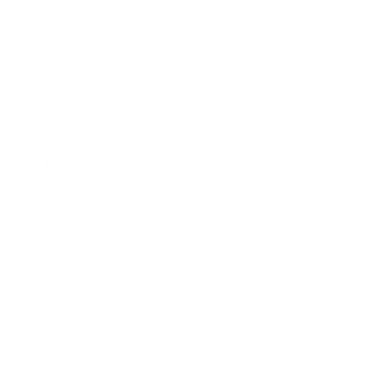 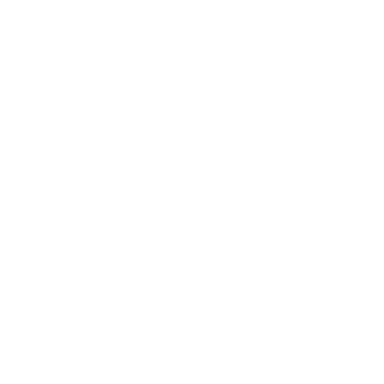 MONDE INTERNE (invisible)
Obstacles intérieurs 
(émotions, pensées, ressentis, sensations inconfortables)
Ce qui est important pour moi 
(valeurs, qui, quoi)
(inspiré de Polk et al., 2017; Schoendorff et al., 2011)
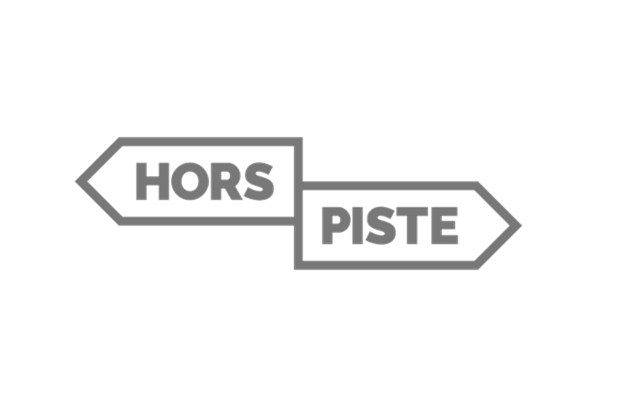 La situation de Jo
Après plusieurs années de pause. Jo vient de se réinscrire aux études. Il est très fébrile et enthousiaste à l’idée de ce nouveau départ. Pour Jo, faire honneur à sa famille, se montrer déterminé devant sa nouvelle blonde et devenir un adulte autonome sont les motivations à la base de son retour aux études. 

Toutefois, cette grande motivation qui l’habitait a récemment laissé place au découragement. Son dernier résultat d’examen, qui s’est résulté en un échec, l’a plongé dans des sentiments de déception, d’incompétence et de honte. Depuis, tout lui semble irréaliste. Jo se répète sans cesse : « Je ne suis pas à la hauteur. Je n’y arriverai jamais. Je suis le raté de la famille. Ça ne sert à rien…». Il arrive de plus en plus souvent en retard en classe et s’absente parfois. Il traîne à son appartement le matin et trouve toutes sortes de manières d’étirer le temps au lieu de partir : défiler son fil d’actualité sur Facebook, TikTok et Instagram, magasiner en ligne, faire un peu de ménage, jouer à des jeux vidéo, retourner se coucher, etc. Lorsqu’il se rend en classe, il passe la majorité de son temps sur son cellulaire. Quand il est questionné par ses profs sur son changement de comportement, il évite et contourne le sujet. Il refuse d’en parler. 

Dernièrement, il s’est mis à ressentir un poing dans sa poitrine et il respire parfois difficilement. Cela l’angoisse. Pour s’apaiser et se changer les idées le soir, il consomme de l’alcool ou du cannabis. Sur le coup, cela l’aide à s’endormir, car il a du mal à trouver le sommeil. Mais Jo se réveille souvent mal en point le matin. Et la roue continue de tourner… Jo se désinvestit de plus en plus de son programme, au point de se demander s’il ne devrait pas tout lâcher...
Ma boussole intérieure
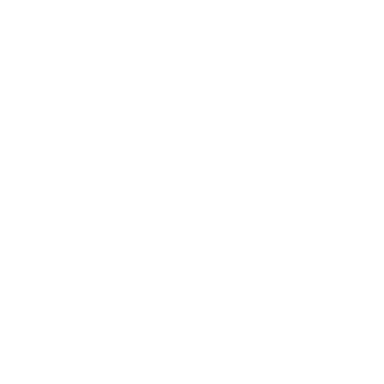 MONDE EXTERNE (observable)
Stratégies d’approche, comportements engagés, habitudes de vie aidantes
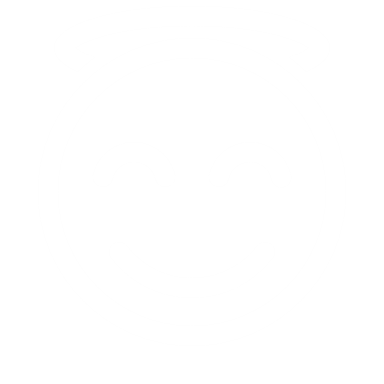 Stratégies d’évitement, comportements de lutte, 
habitudes de vie nuisibles
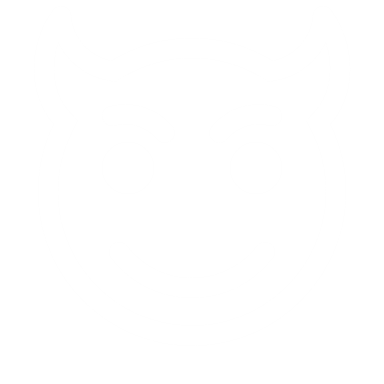 Retards et absences en classe
Repousser le moment de partir le matin
Passer du temps sur Facebook, TikTok et Instagram, magasiner en ligne, faire un peu de ménage, jouer à des jeux vidéo, retourner se coucher
Être sur son cellulaire en classe
Évite et contourne le sujet avec ses profs
Consommation d’alcool et de cannabis
Désinvestissement
Présence et assiduité en classe et dans es travaux (au début)
MOI BIENVEILLANT qui s’observe
S’approcher…
4
S’éloigner…
3
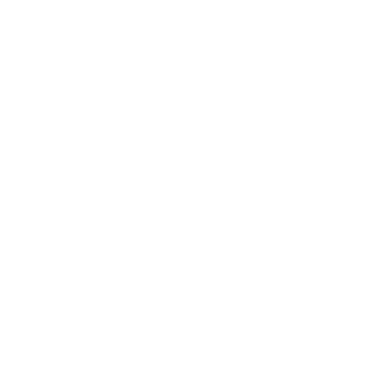 1
2
Découragement, déception, angoisse
Sentiment d’incompétence et de honte
« Je ne suis pas à la hauteur. Je n’y arriverai jamais. Je suis le raté de la famille. Ça ne sert à rien…»
Sensation d’un poing dans sa poitrine et respiration difficile
Remet en question son programme
Faire honneur à sa famille 
Démontrer sa détermination à sa nouvelle blonde 
Devenir un adulte autonome
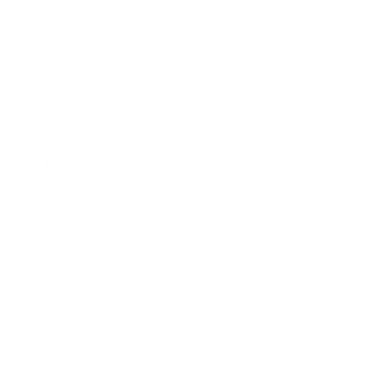 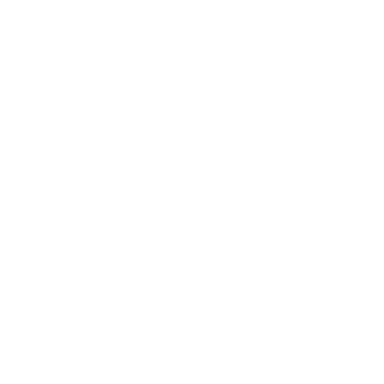 MONDE INTERNE (invisible)
Obstacles intérieurs 
(émotions, pensées, ressentis, sensations inconfortables)
Ce qui est important pour moi 
(valeurs, qui, quoi)
(inspiré de Polk et al., 2017; Schoendorff et al., 2011)
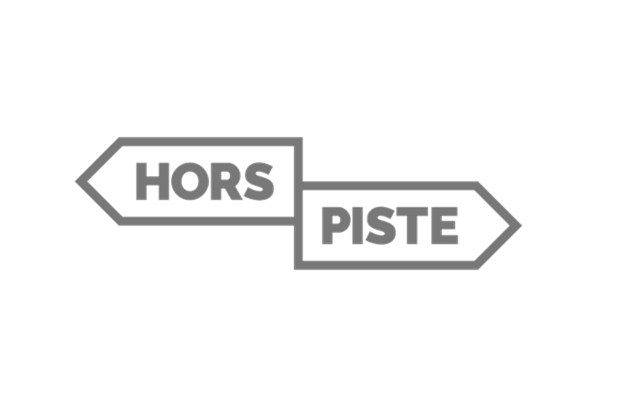 Défi Hors-Piste!
Tentez de porter un regard plus conscient sur soi-même et sur votre mode de vie, en répondant aux questions qui se trouvent sur la fiche.